桃園市蘆竹區
坑子社區發展協會社區工作簡報
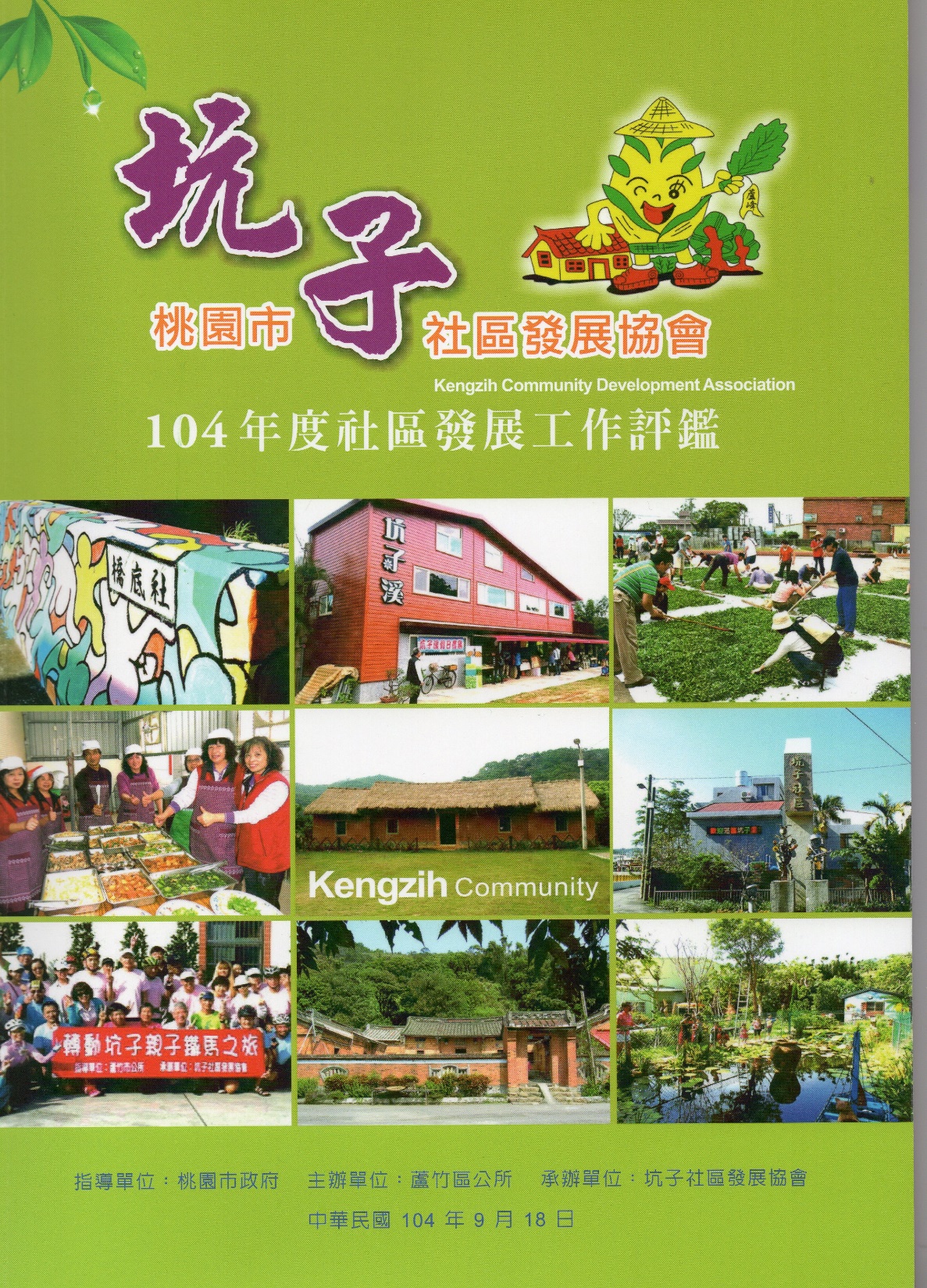 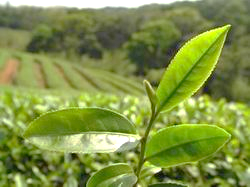 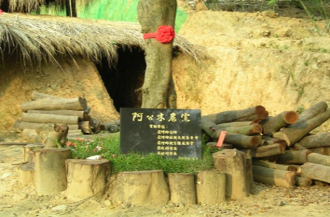 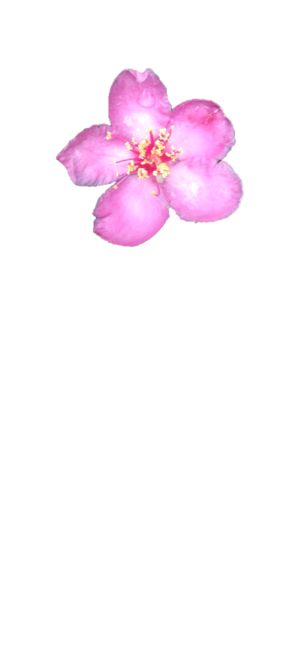 指導單位:桃園市政府、蘆竹區公所
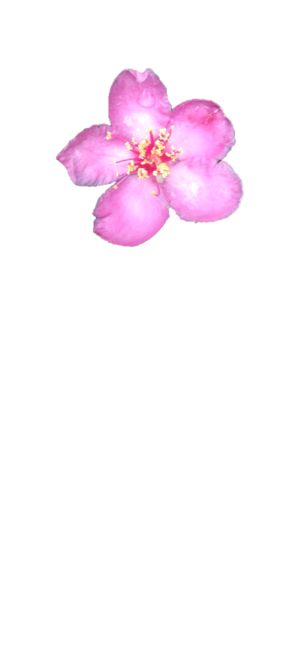 報告人:執行幹事 陳照琳
1
[Speaker Notes: 坑子社區發展協會工作簡報]
在這裡加入您的文字
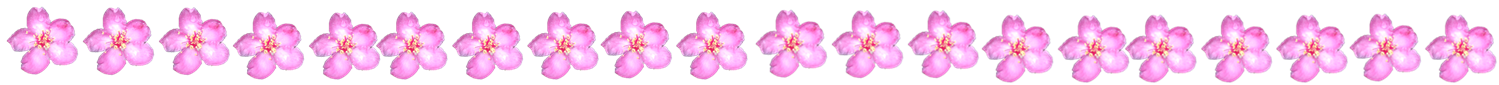 坑子里行政區域圖
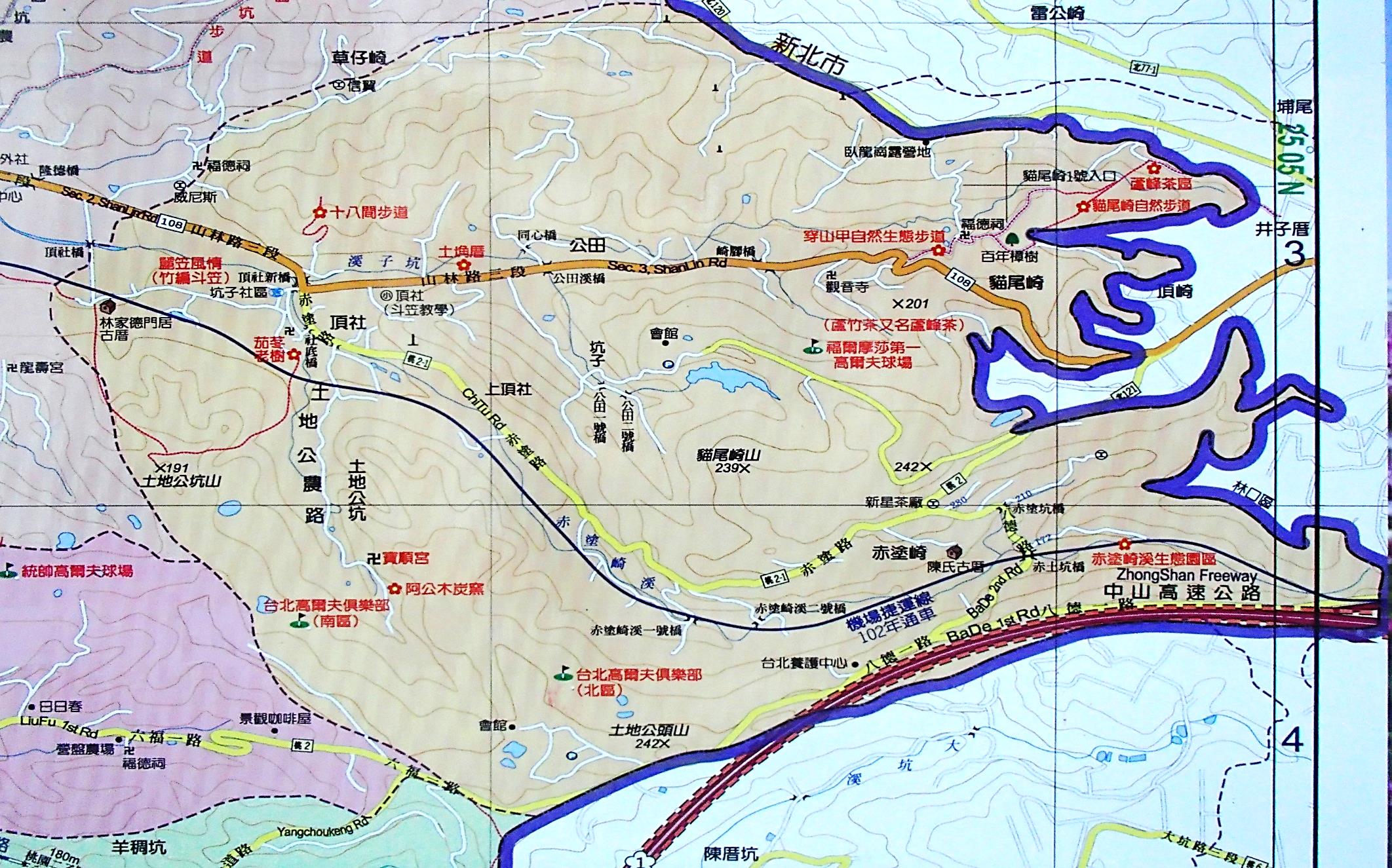 林口台地
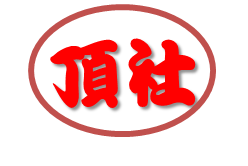 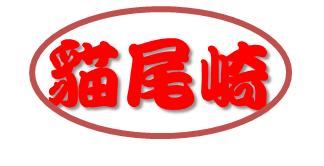 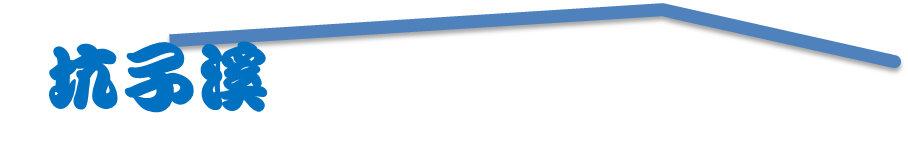 茶香~
    花香~
        好家鄉!
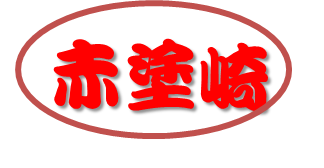 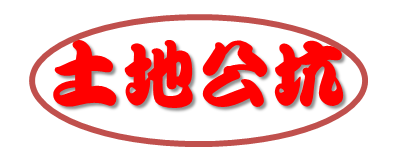 2
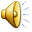 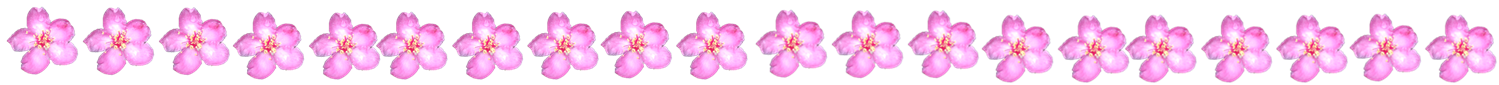 [Speaker Notes: 閩南語「坑仔」意旨溪流縱谷地形，坑子社區地處林口台地西側，坑子溪谷地中，早期凱德格蘭平埔族「南崁四社」的「坑仔社」就是包括現在的山腳、外社及坑子，是當時蘆竹唯一的村落。
坑子主要分為頂社、貓尾崎、赤塗崎及土地公坑四個聚落。]
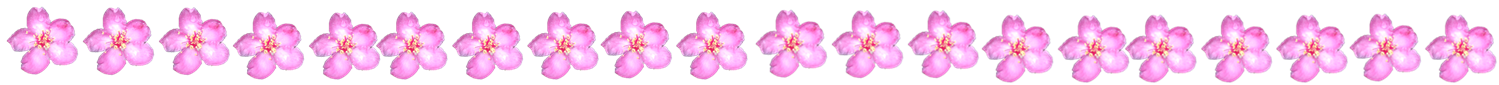 蘆竹區的後花園
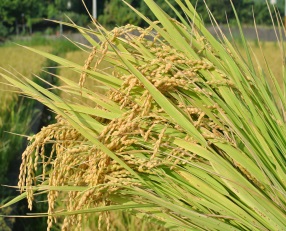 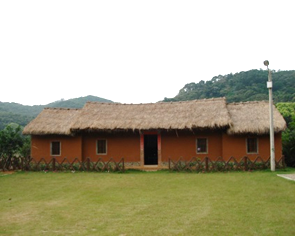 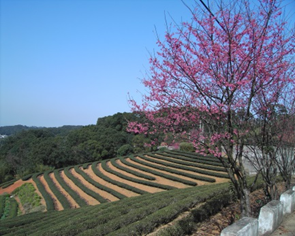 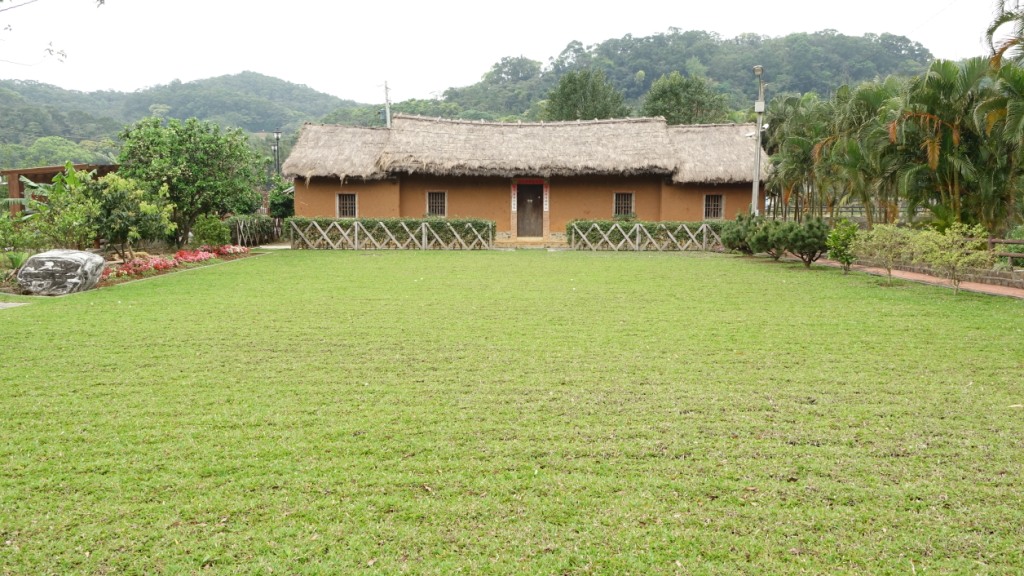 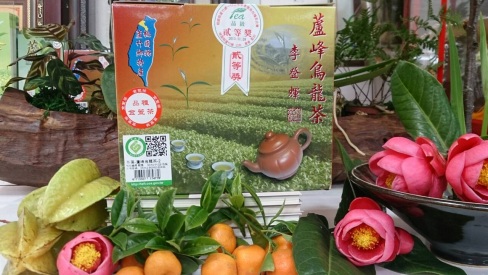 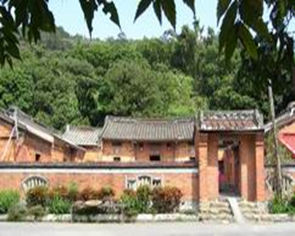 天賜米
坑子土埆厝
茶園風光
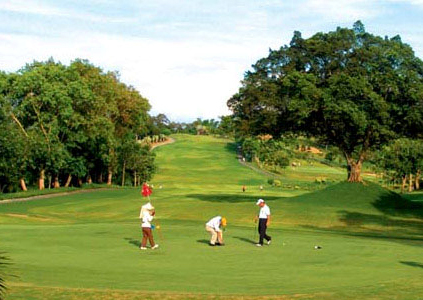 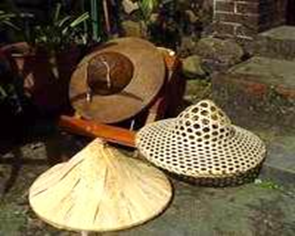 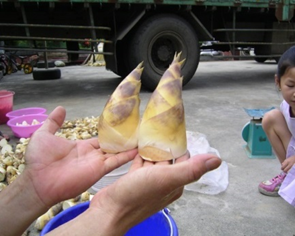 蘆峰烏龍茶
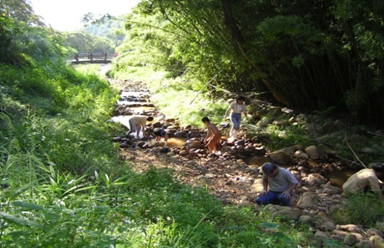 古厝群
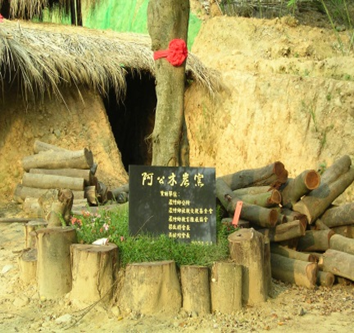 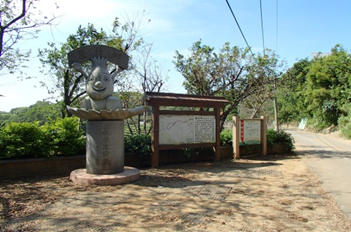 生態園區
綠竹筍
斗    笠
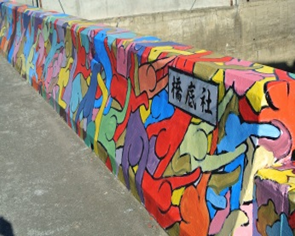 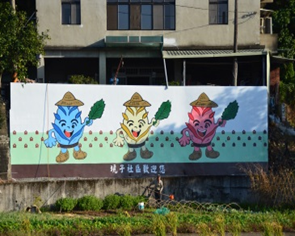 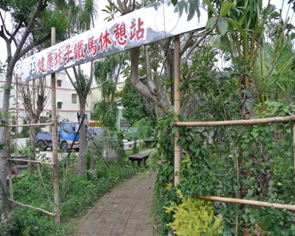 自然步道
相思木炭
迎賓牆
社底彩繪橋
鐵馬休憩站
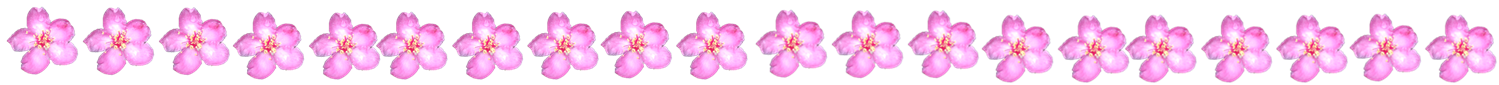 3
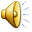 [Speaker Notes: 坑子社區堪稱蘆竹區的後花園有依山層疊的茶園、
自然步道、三座高爾夫球場
以及深具文化價值的土埆厝、斗笠、木炭窯，
還有綠竹筍，蘆峰烏龍茶、天賜米等無毒農產
近年更有多座合法休閒農場成立。]
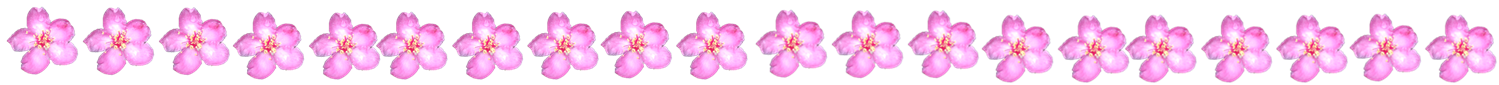 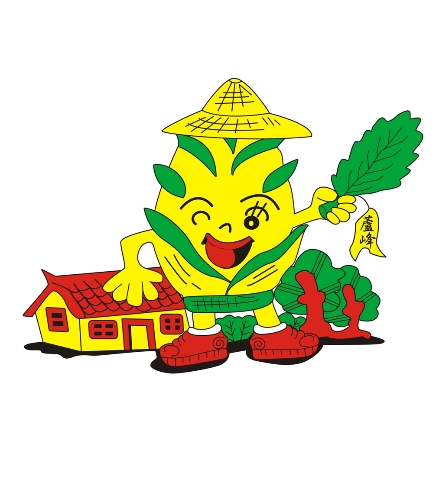 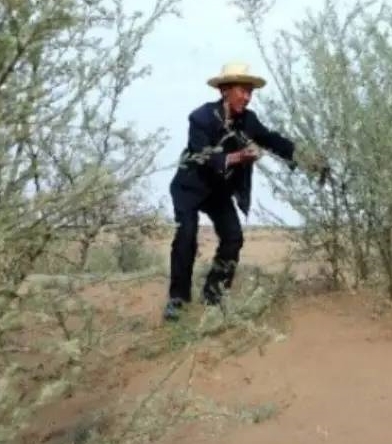 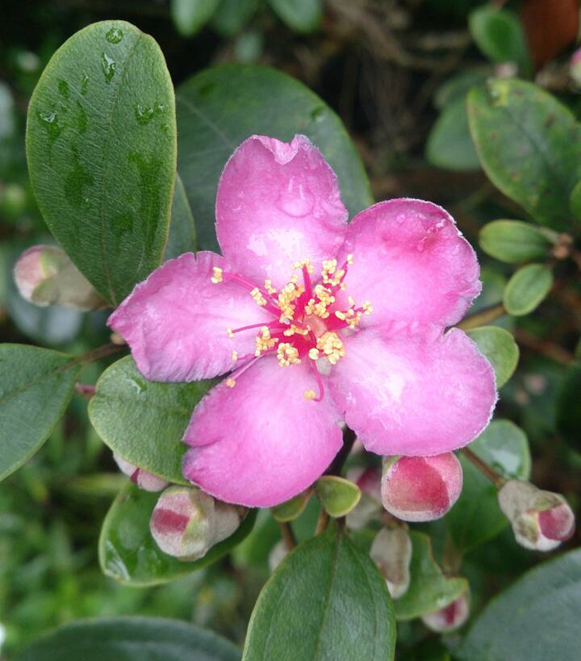 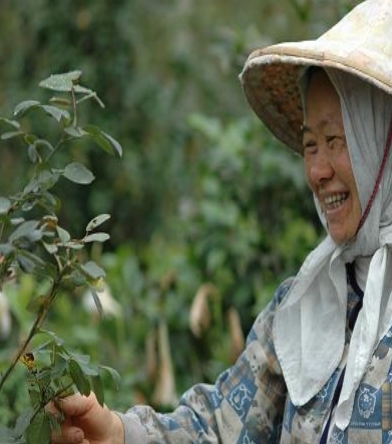 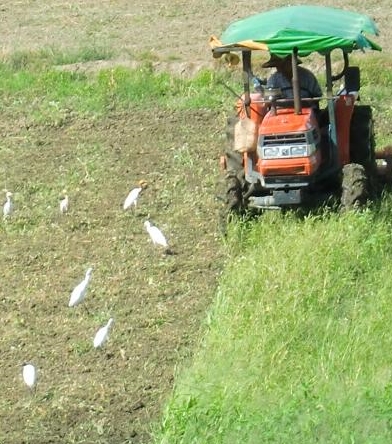 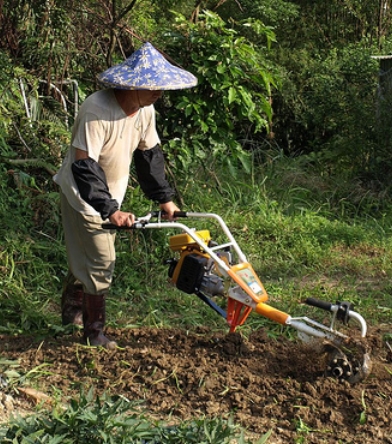 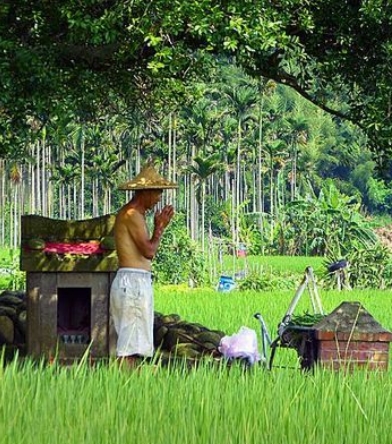 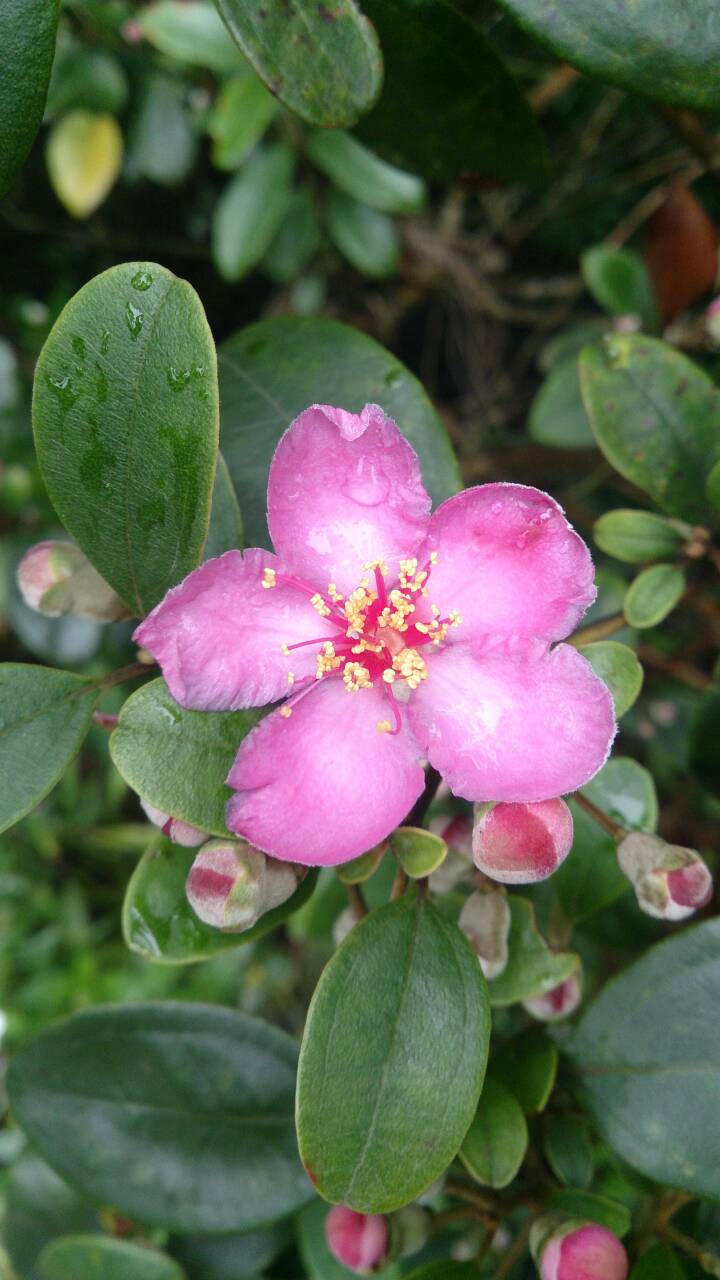 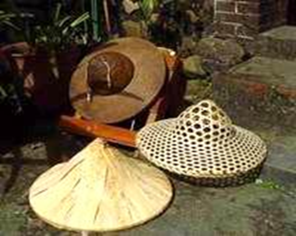 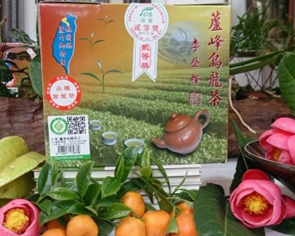 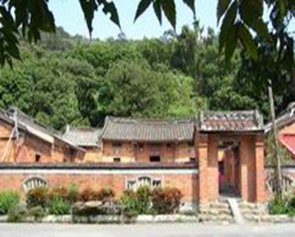 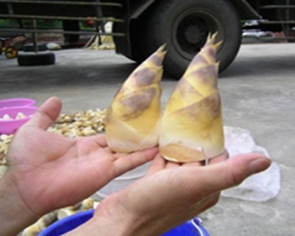 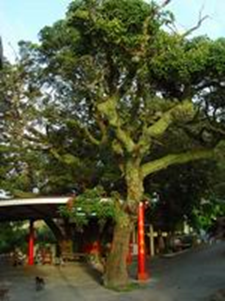 ~ 吉祥物 ~
坑子寶寶
~ 社區花 ~
桃金孃
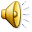 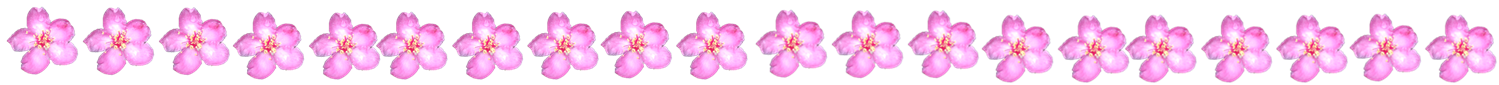 4
[Speaker Notes: 社區吉祥物為坑子寶寶，是由社區居民藍志峰及藍宇盛所創作的，以穿布鞋，戴斗笠，吃竹筍，喝好茶，看大樹，逛古厝，遊坑子，好心情　來充分表現坑子社區的特色，
社區花為桃金孃，由前理事邱建清廣為栽種，就像社區居民刻苦耐勞，胼手扺足，開墾耕耘，如今就像盛開的燦爛花朵般，呈現亮眼成績。]
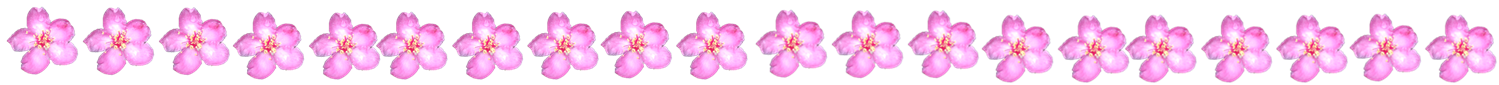 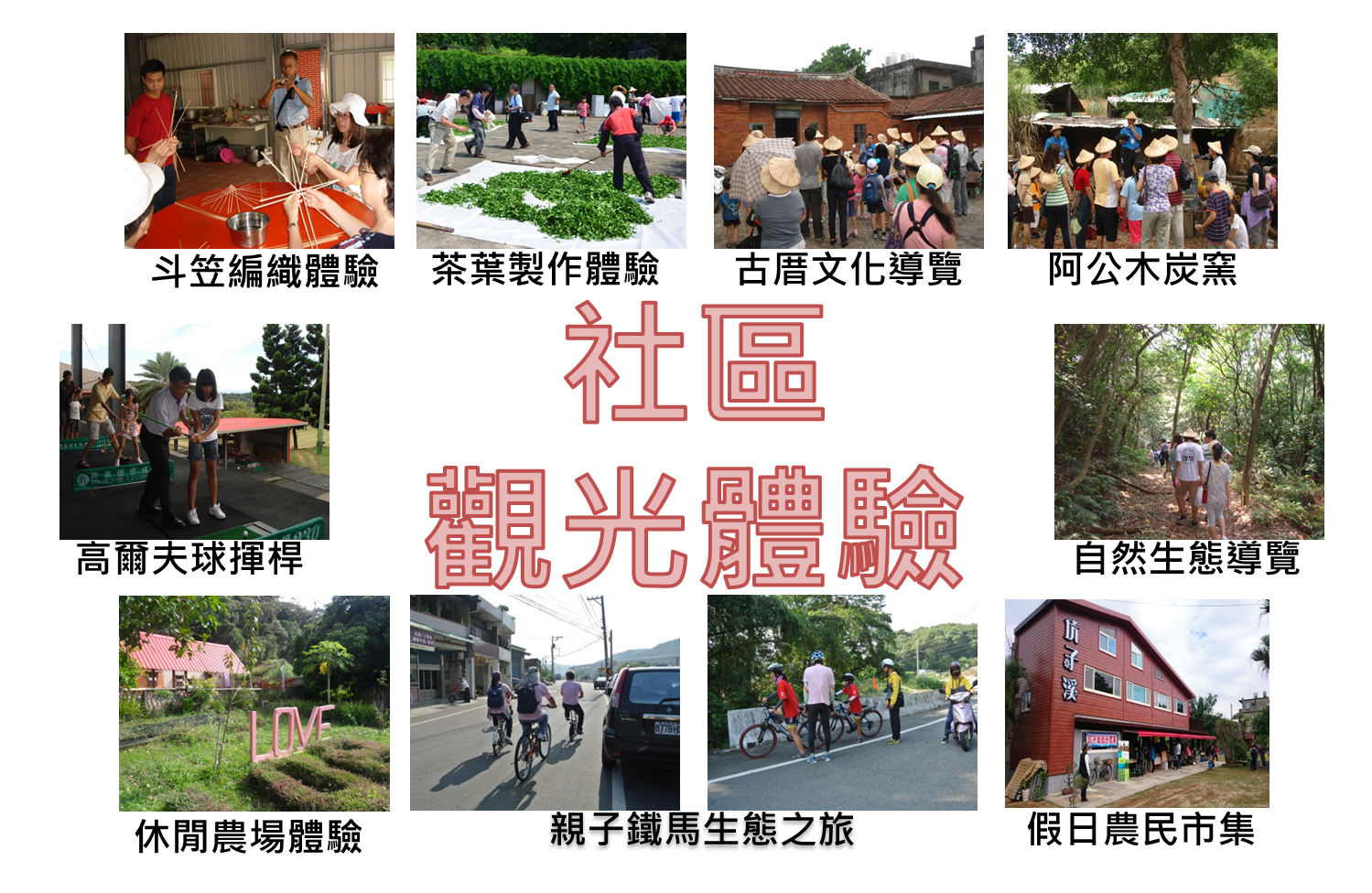 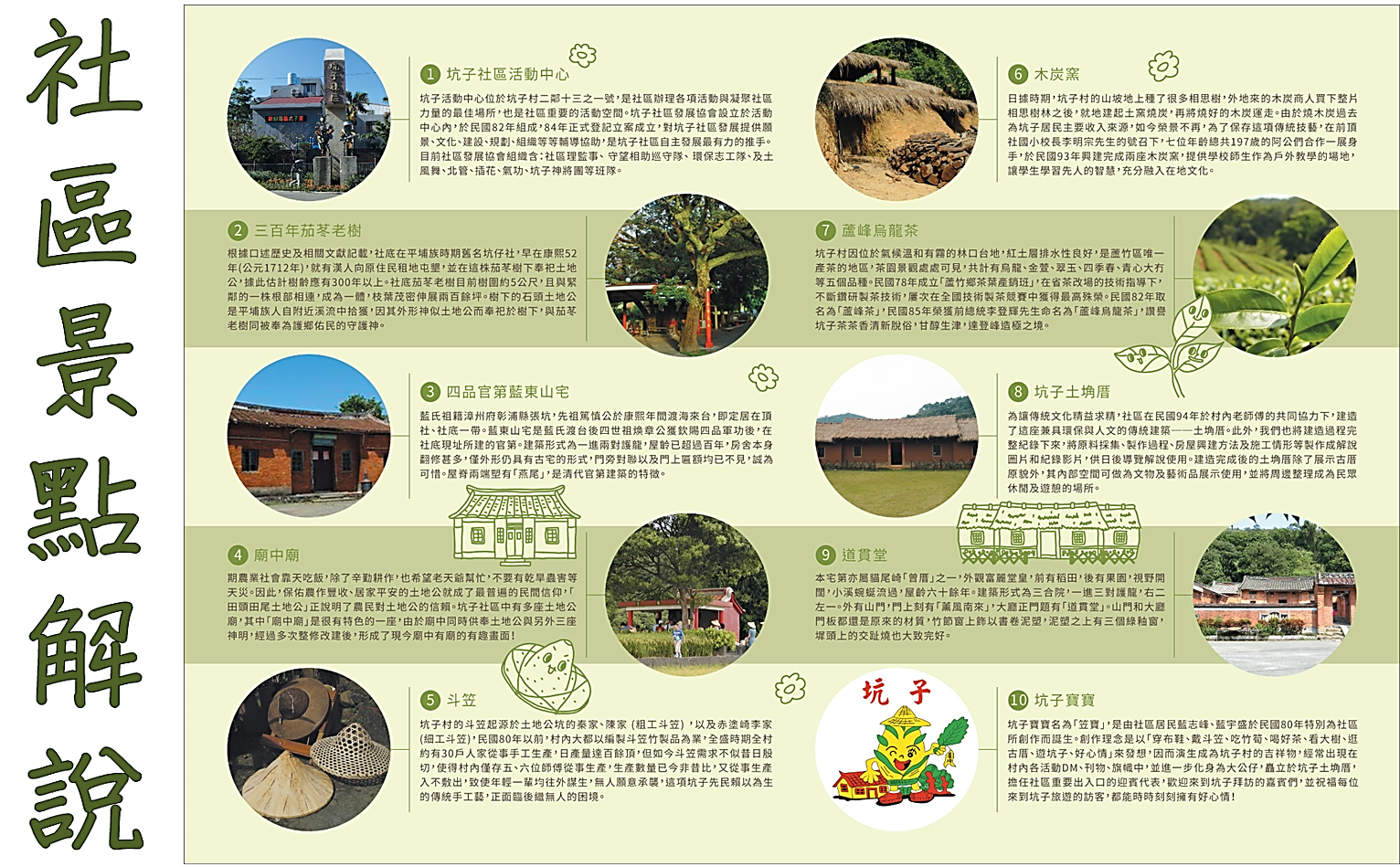 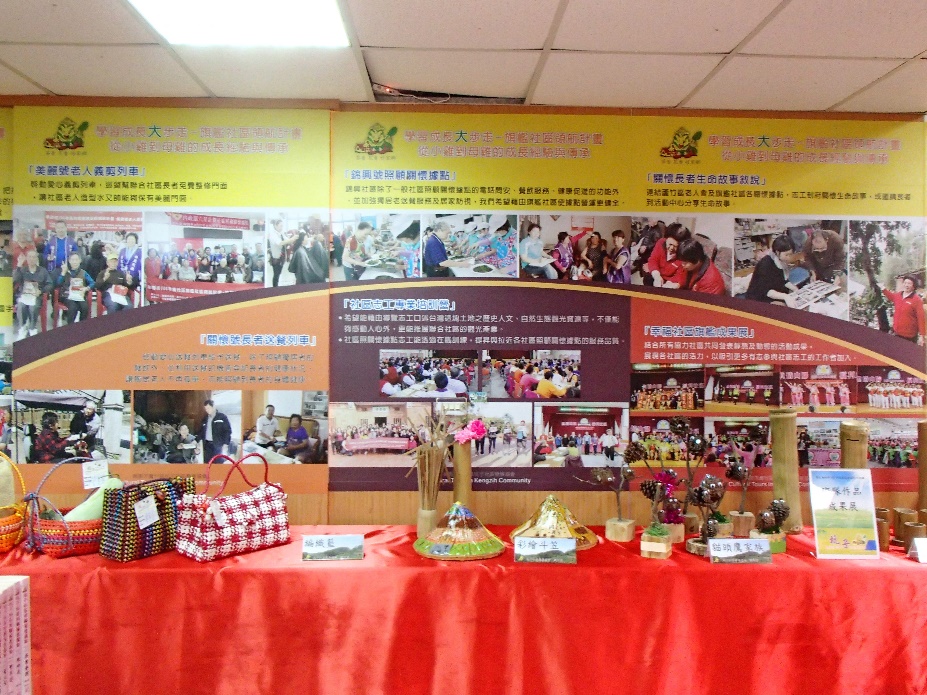 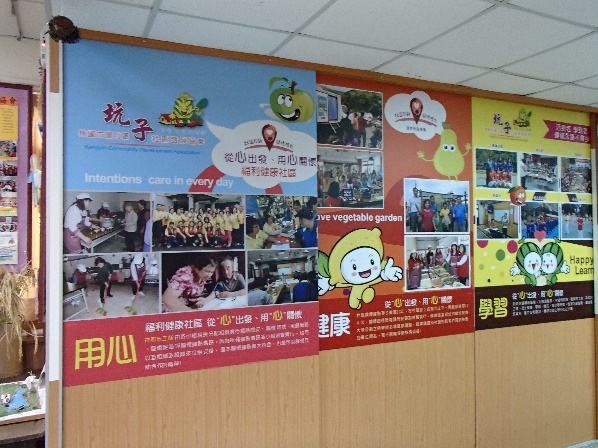 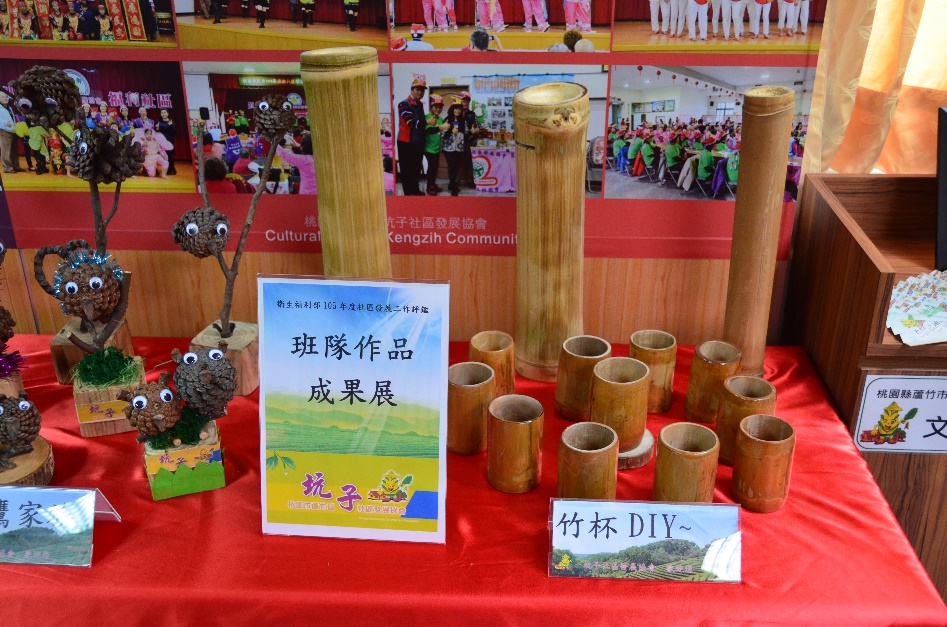 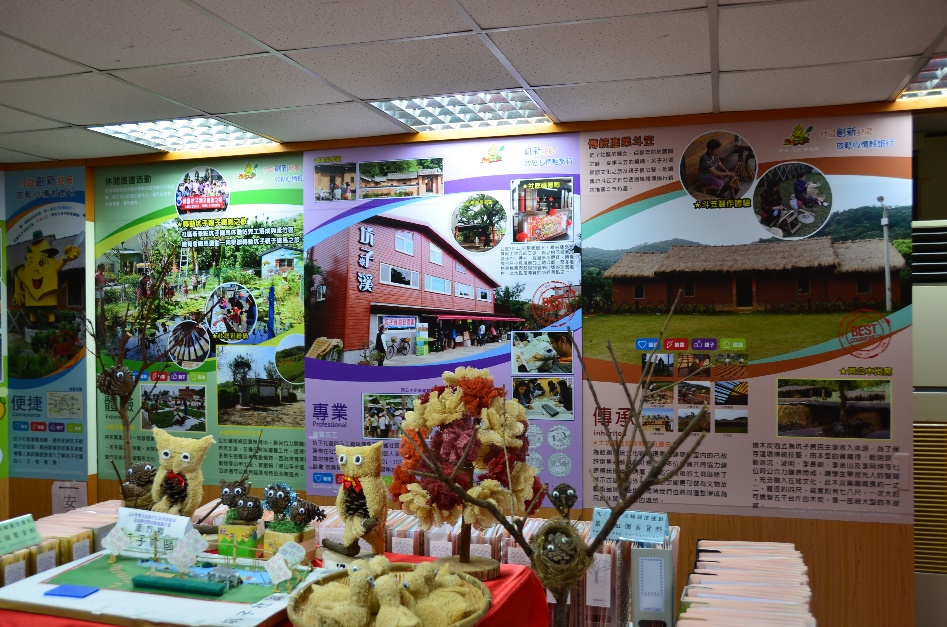 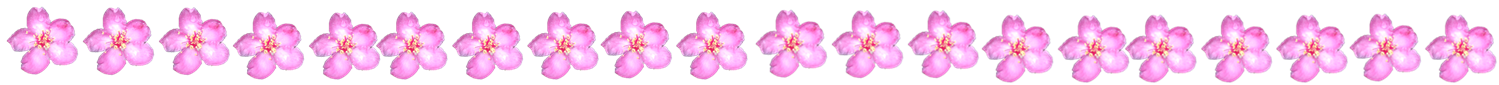 5
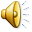 [Speaker Notes: 活動中心二樓設有社區觀光導覽地圖及景點解說
介紹社區未來發展的休閒觀光產業，
班隊平日成果也展現在此，我們將傳統與未來結合，讓坑子社區與時俱進，邁向更好的未來。]